Our New Super-Duper Somatic CNV Calling Method
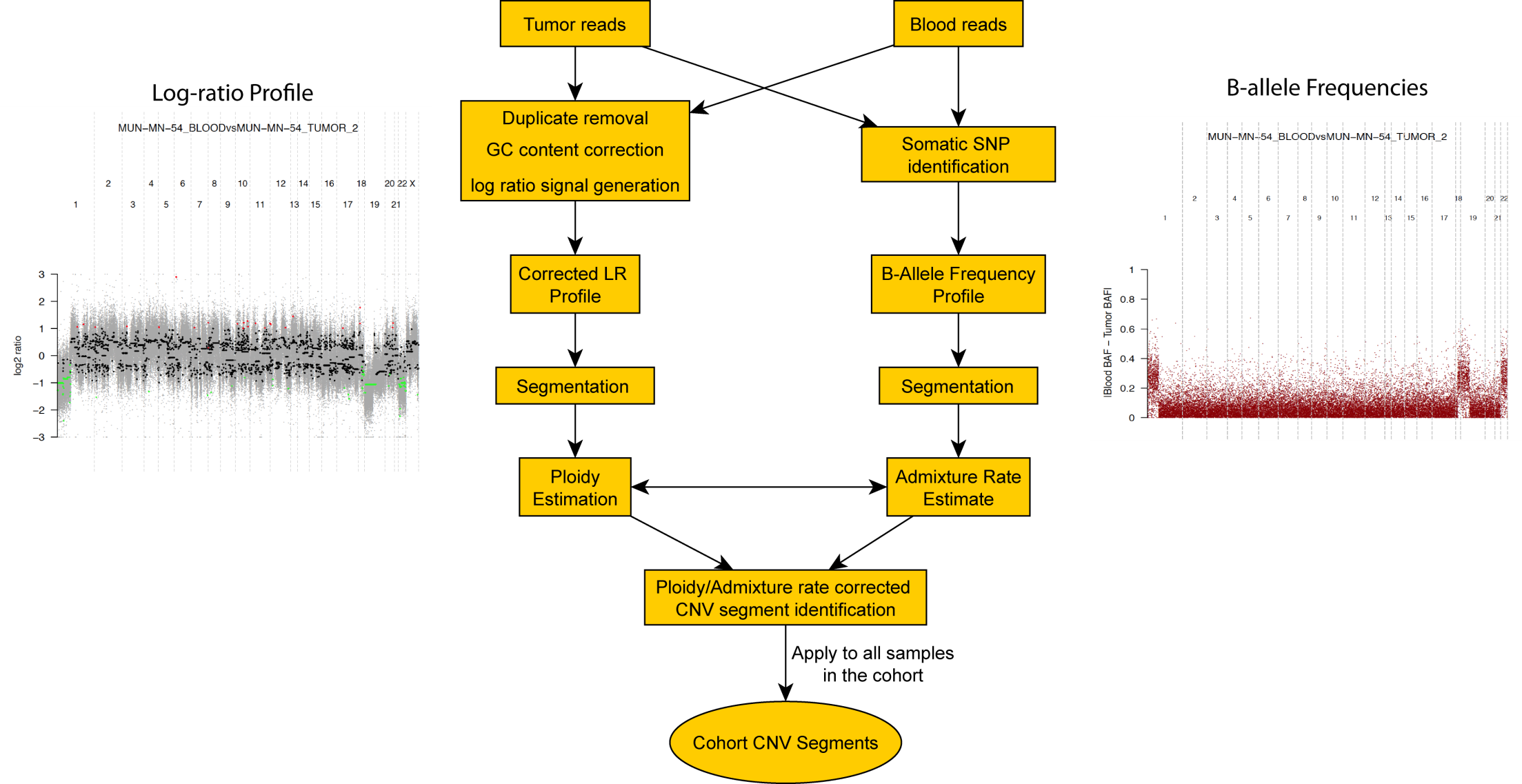